Pharmacology lecture 5 (UG)
Third Year
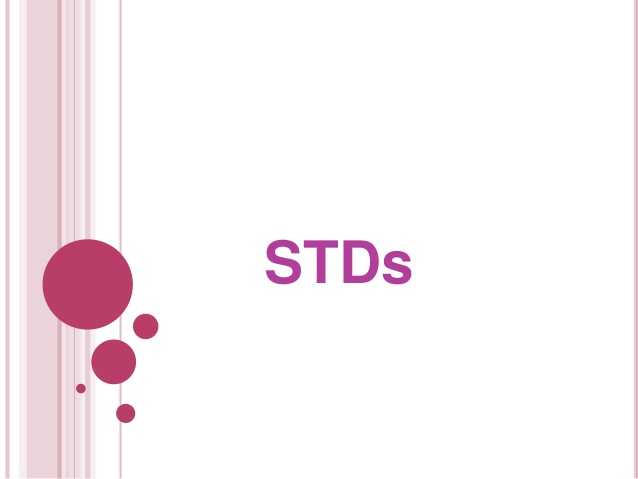 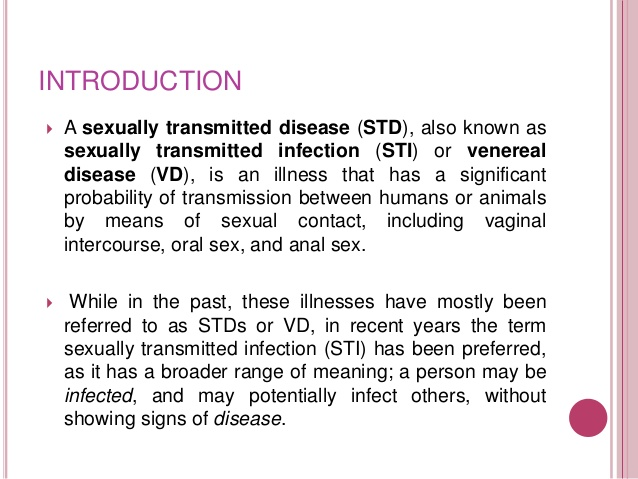 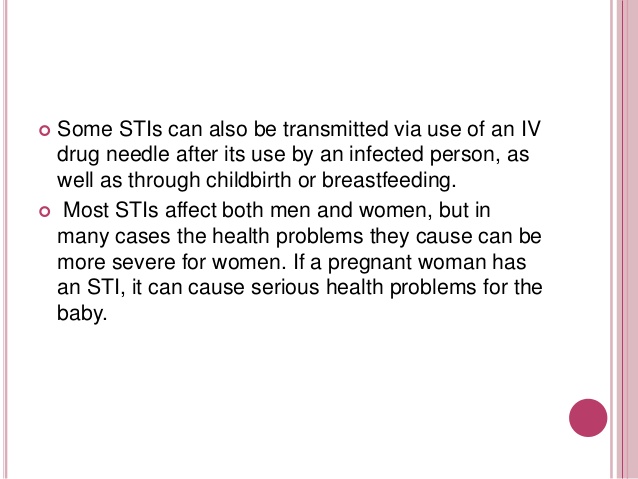 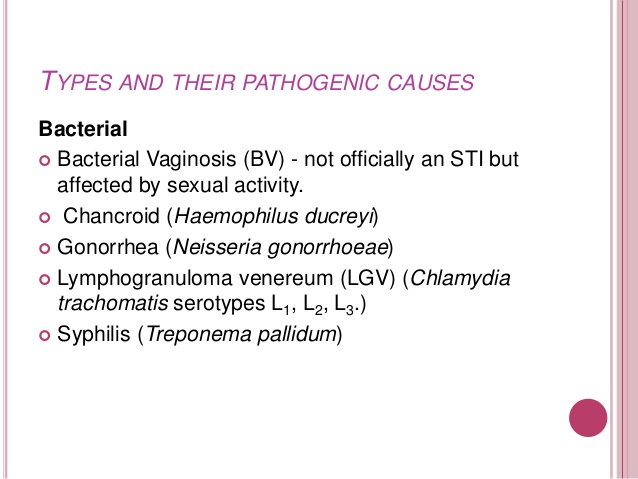 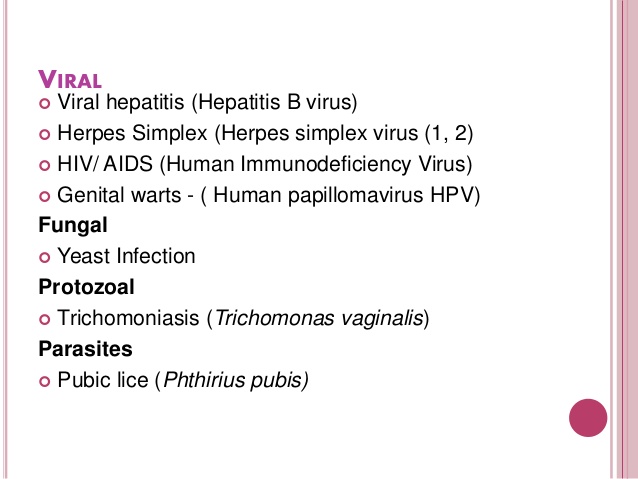 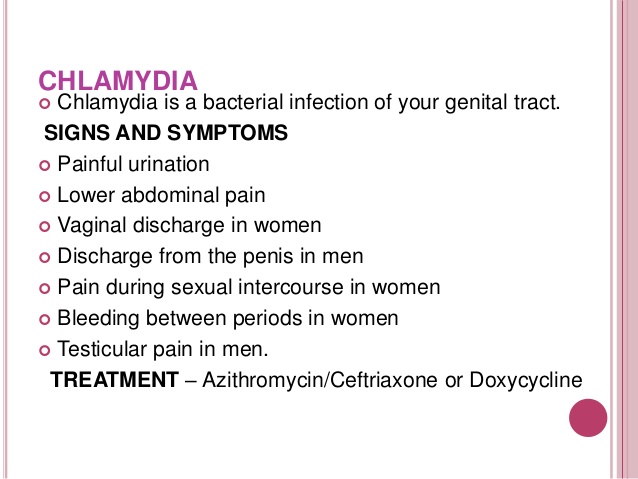 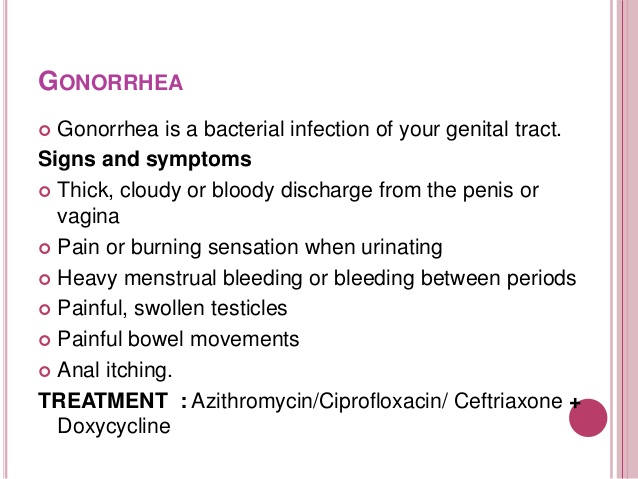 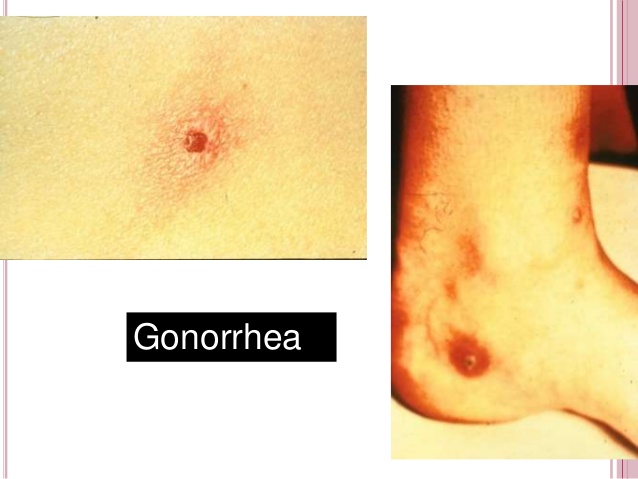 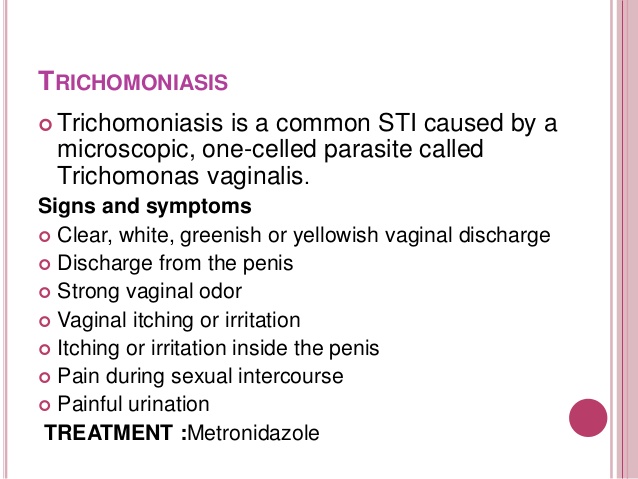 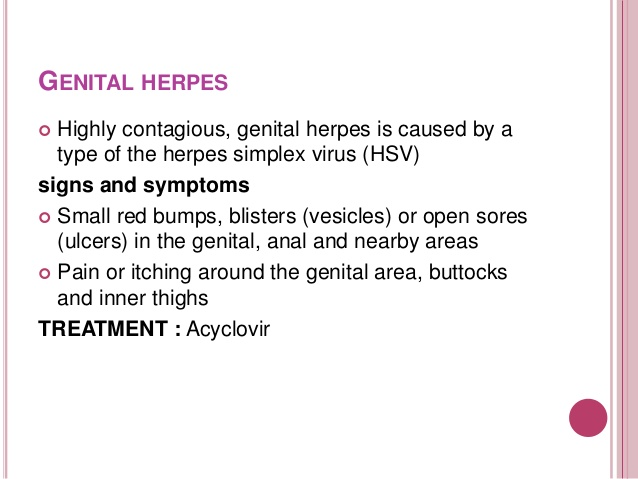 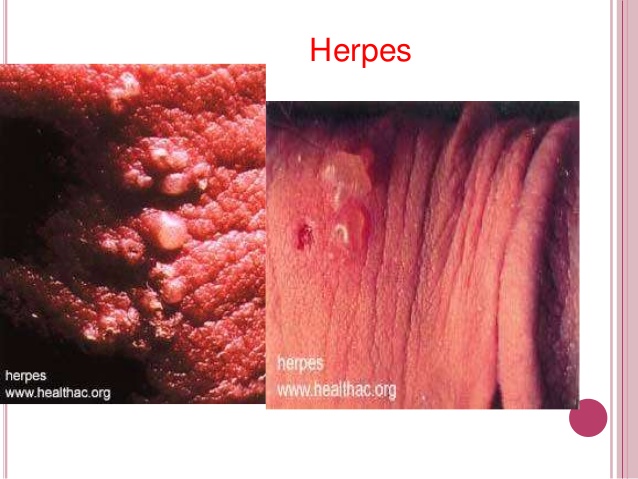 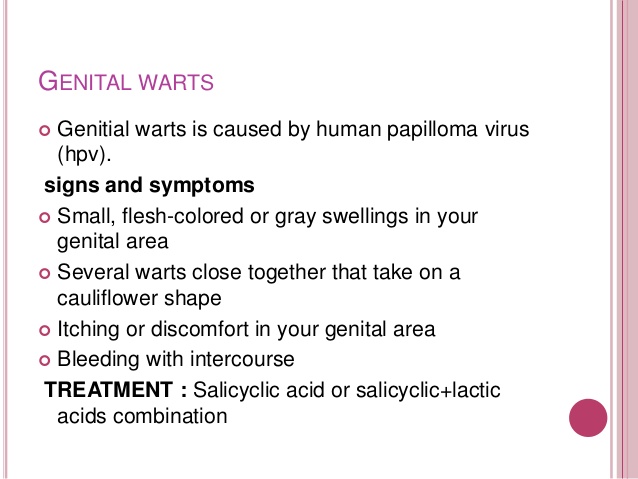 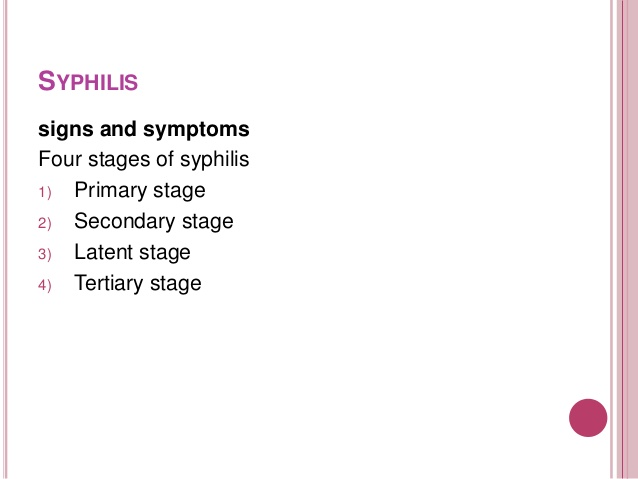 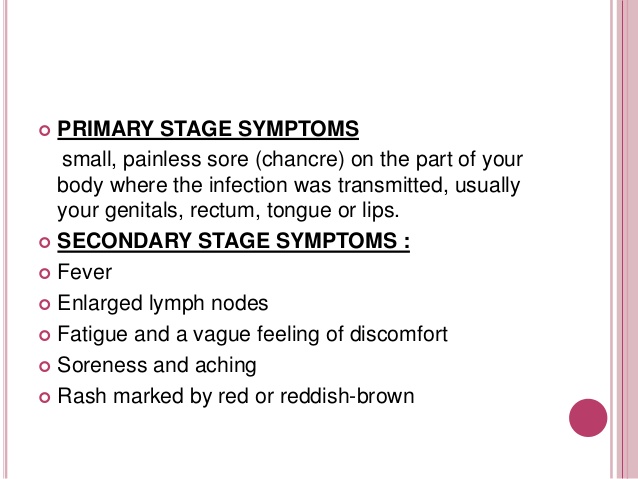 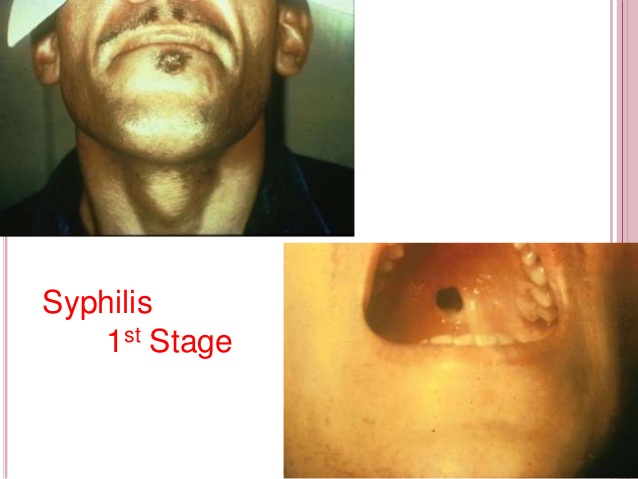 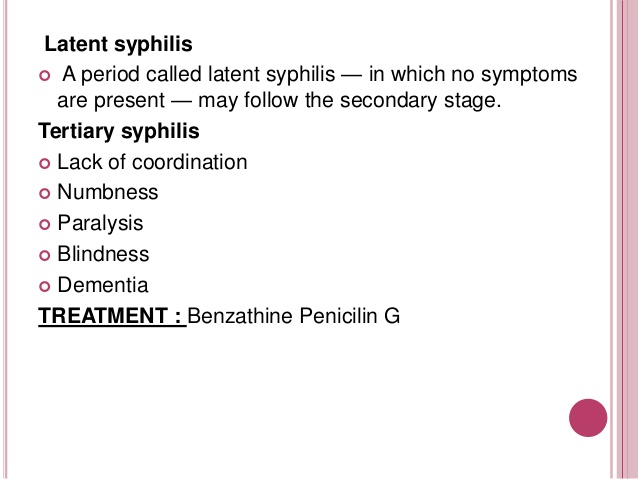 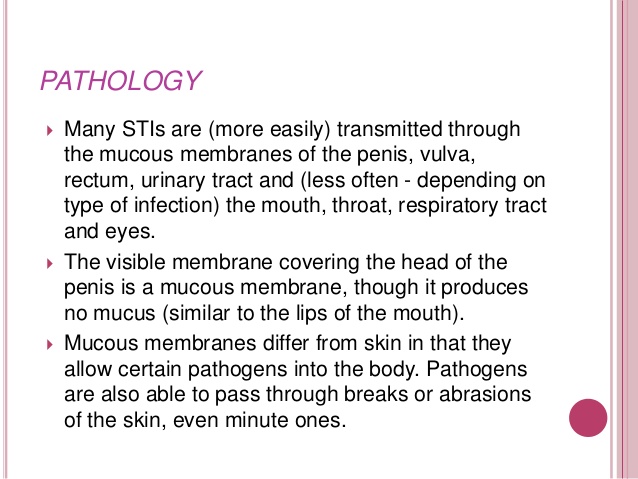 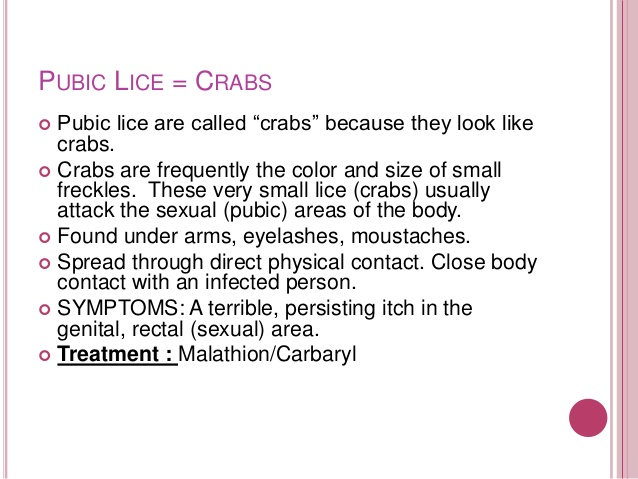 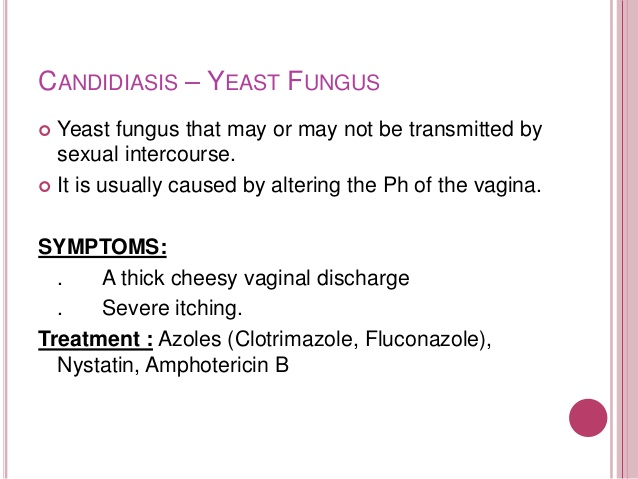 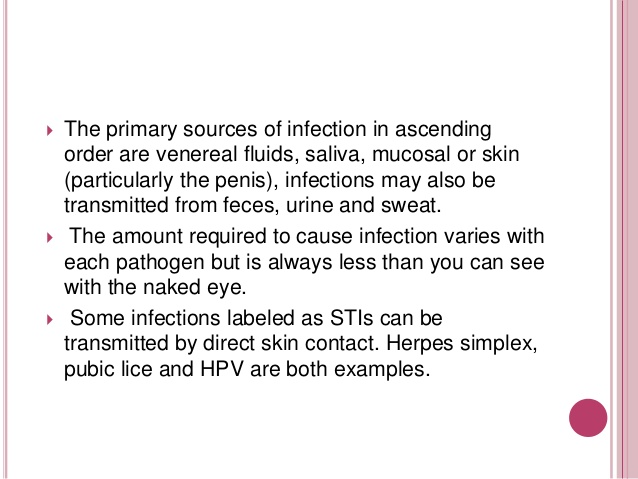 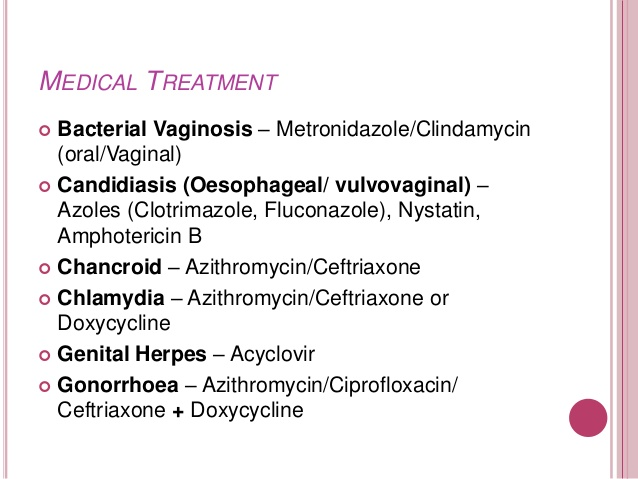 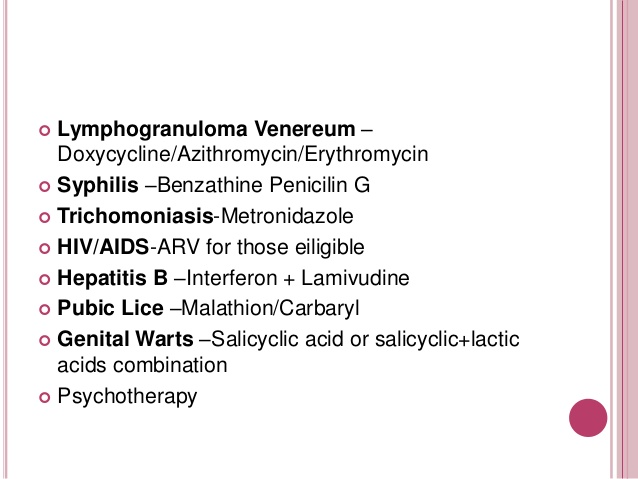 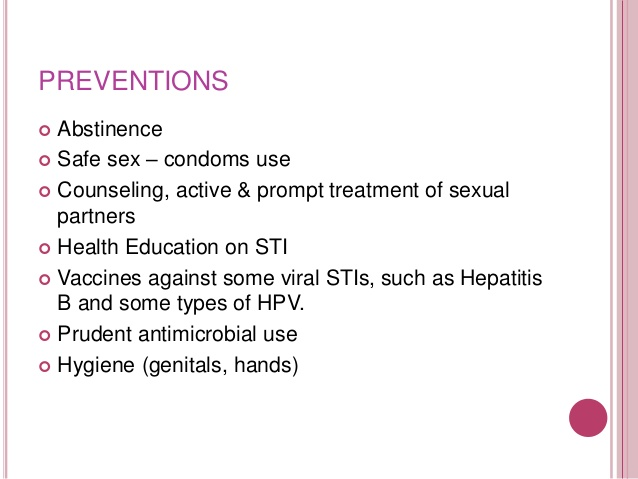 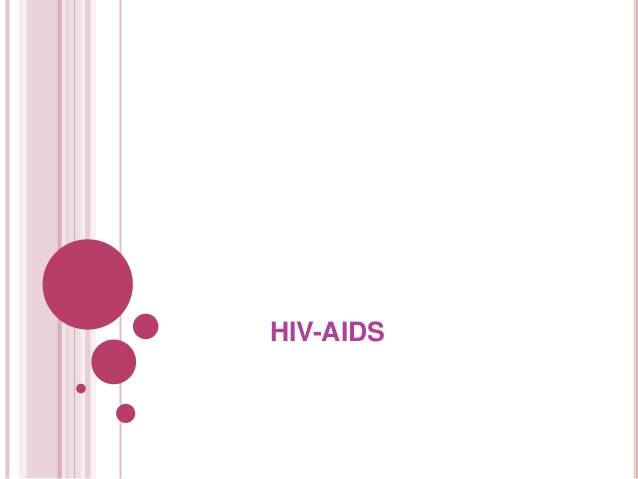 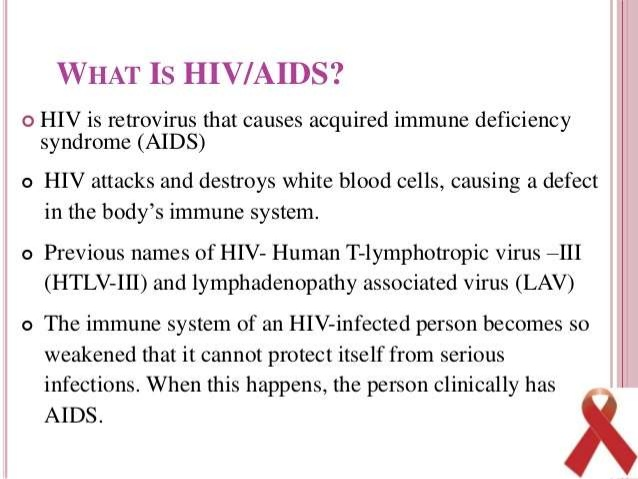 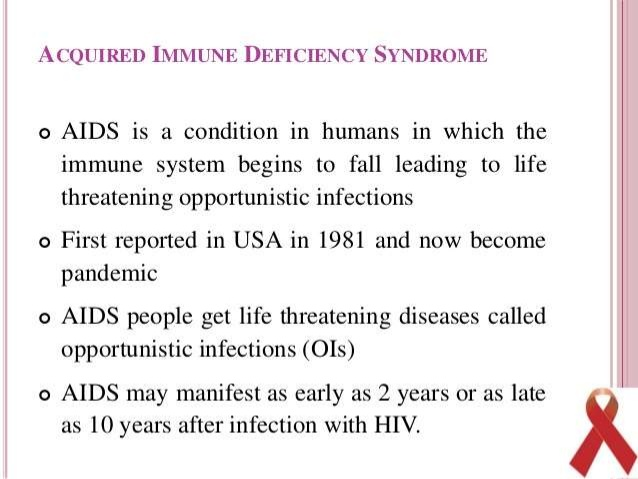 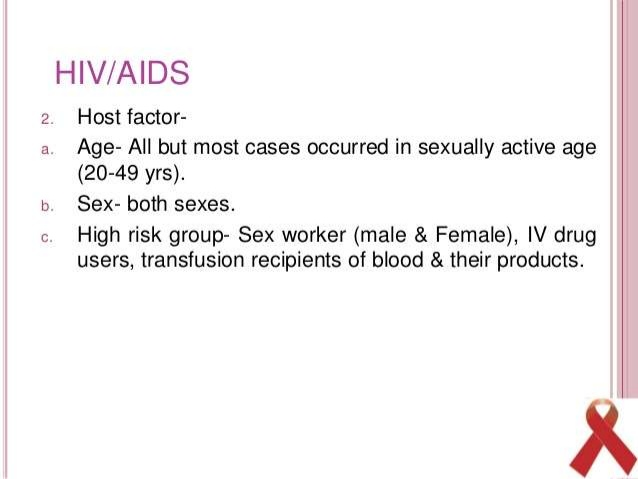 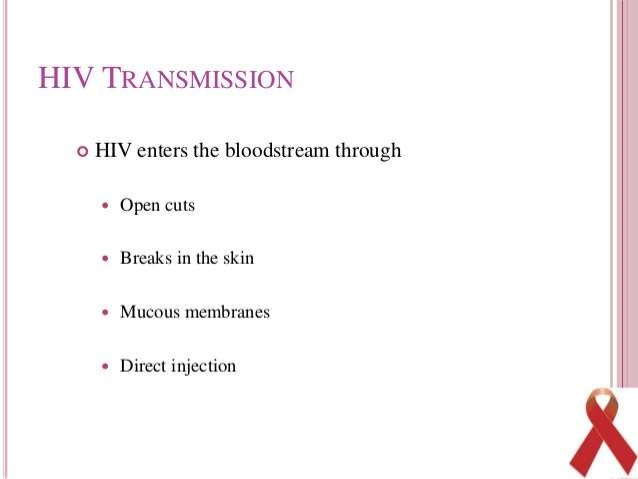 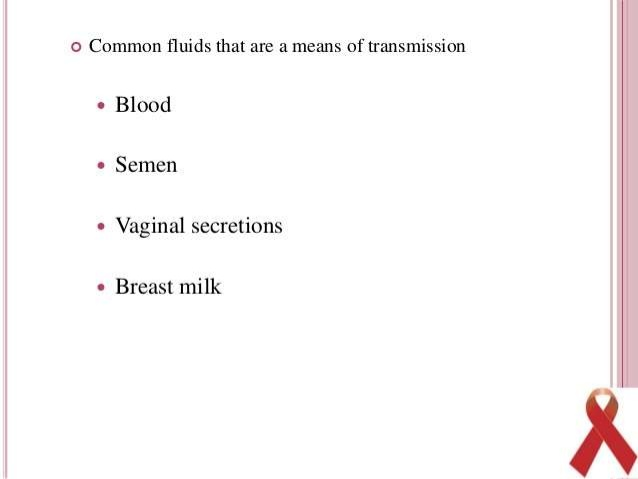 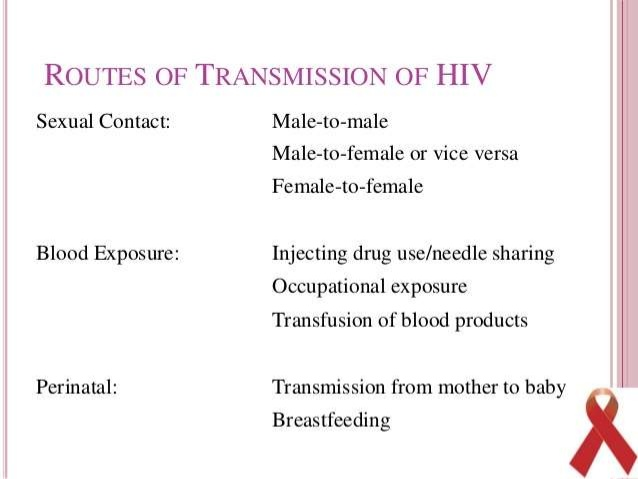 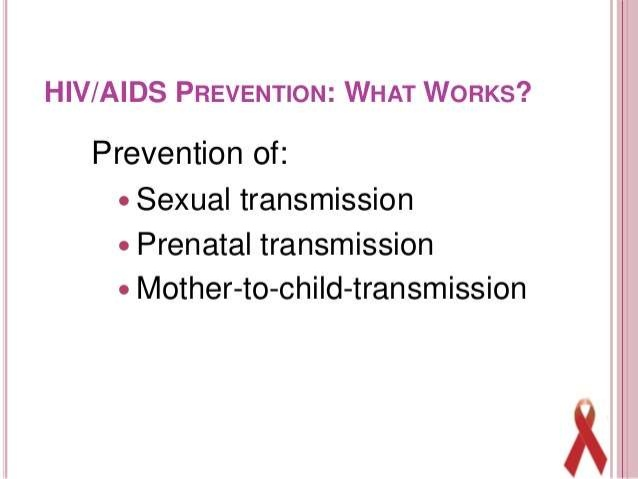 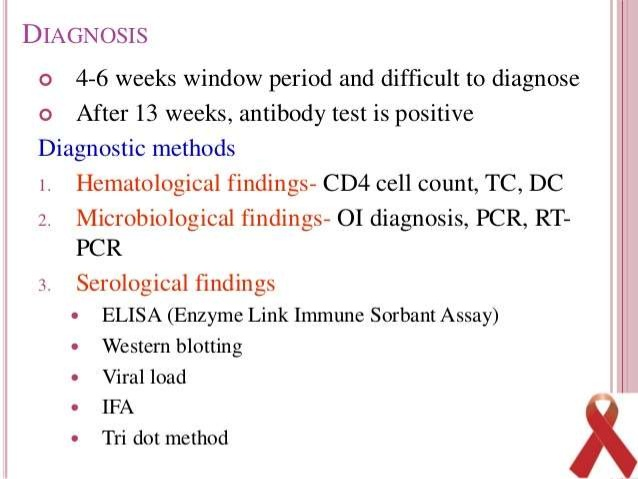 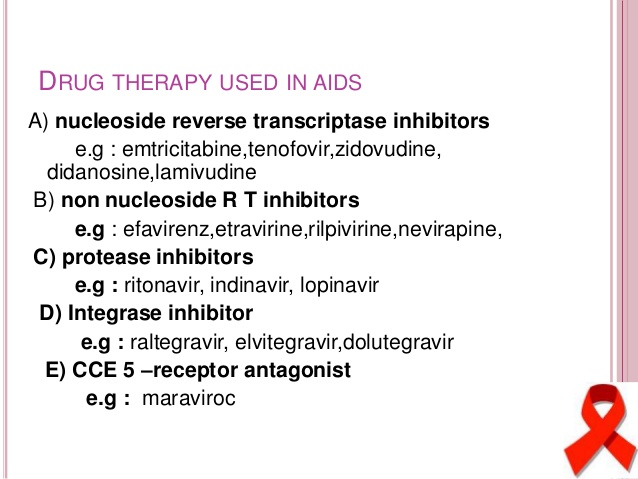 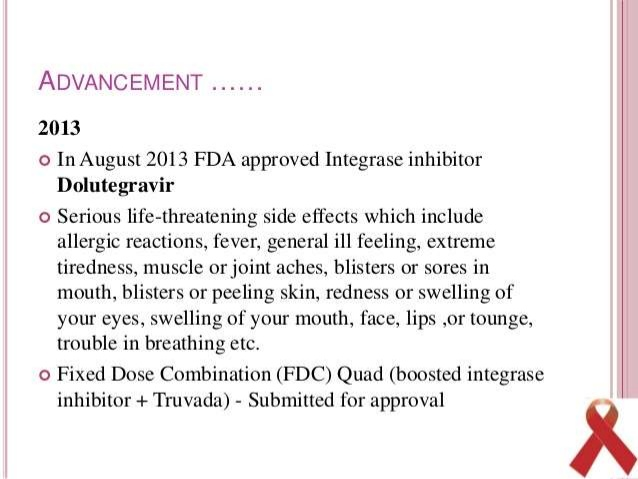 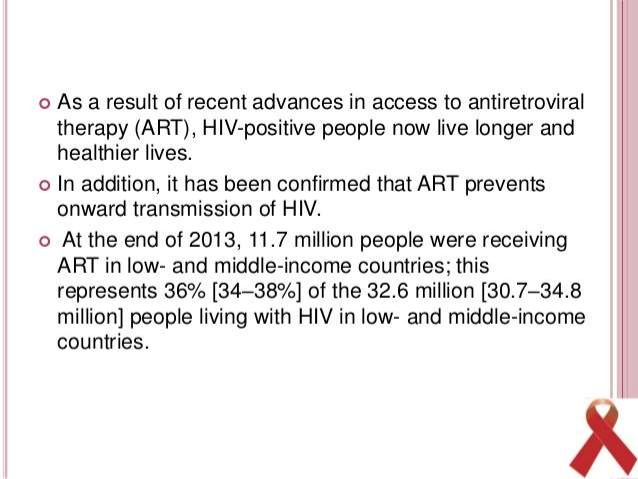 Thank You
Dr. Gehane